Unite 9 : Bad times , good times
I wasn’t very well !
She wasn’t very well !
Headache
She has got a headache 
Stomach ache
He has got a stomach ache 
Toothache
I have got a headache 
Fred : what’s the matter Yasser ?

Yasser : I ‘m not very well . I have got a headache . And I have got a stomach ache  .And I have got a toothache.
Fred :  oh, dear I’m sorry
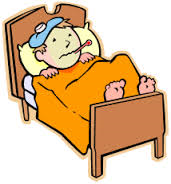 Why is Yasser in the bed ?
Yesterday

Today


Tomorrow
………………………… was yesterday
……………….. Is today
………………… is tomorrow .